Explain the significance of Operation Jubilee with reference to the objectives and the results.
Step 1: Construct an outline for an essay answering the question
Step 2: Write an introductory paragraph for the essay (remember paragraphs are 5 sentences long)
Canada in Italy
July   1943   to   February  1945
The Numbers
92,000 + Canadian troops in Italy
26,000 + casualties
5,300 + dead
Sicily
Prelude to a major invasion in Europe
Draw Nazi forces south
Americans, Canadians, and British soldiers succeeded in capturing Sicily in 38 days of hard fighting
Sicily
Difficult terrain requiring mule transportation for supplies
Secured an important airport for the invasion of Italian mainland
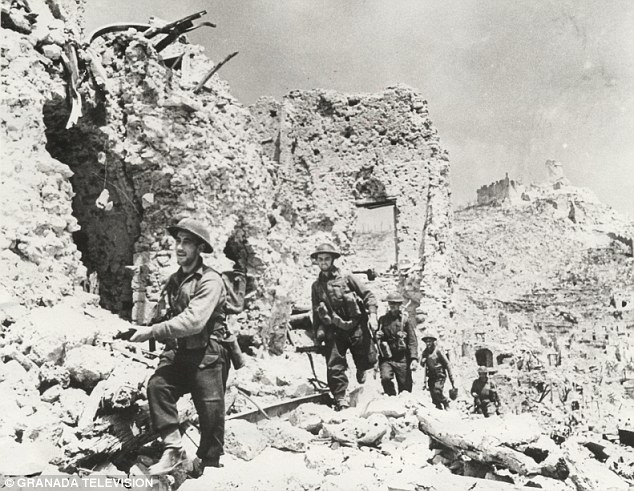 Italy Surrenders
Mussolini overthrown 
Italy surrenders on September 3, 1943
Germany seized control
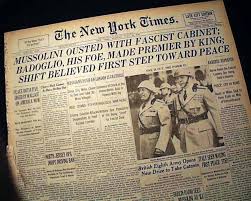 Southern Italy
By the end of September Allies controlled southern Italy
Germans had mostly withdrawn to defense positions along the narrow, mountainous central part of the peninsula
Ortona
20-28 December 1943
Only 1 way in – sea cliffs on the north and east and a deep ravine in the west
Canadians go in from the South
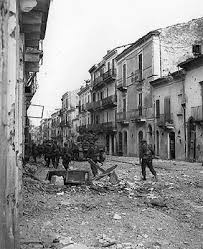 Ortona
Heavy fighting 
“Mouse-holing”
1372 dead (25% of Canadians KIA in the Mediterranean)
Liberation of Rome
Canadian troops cleared the Liri Valley securing an important bridgehead on the road to Rome
American troops liberated Rome on 4 June 1944 
Canadians sent to Europe to join the push to Berlin
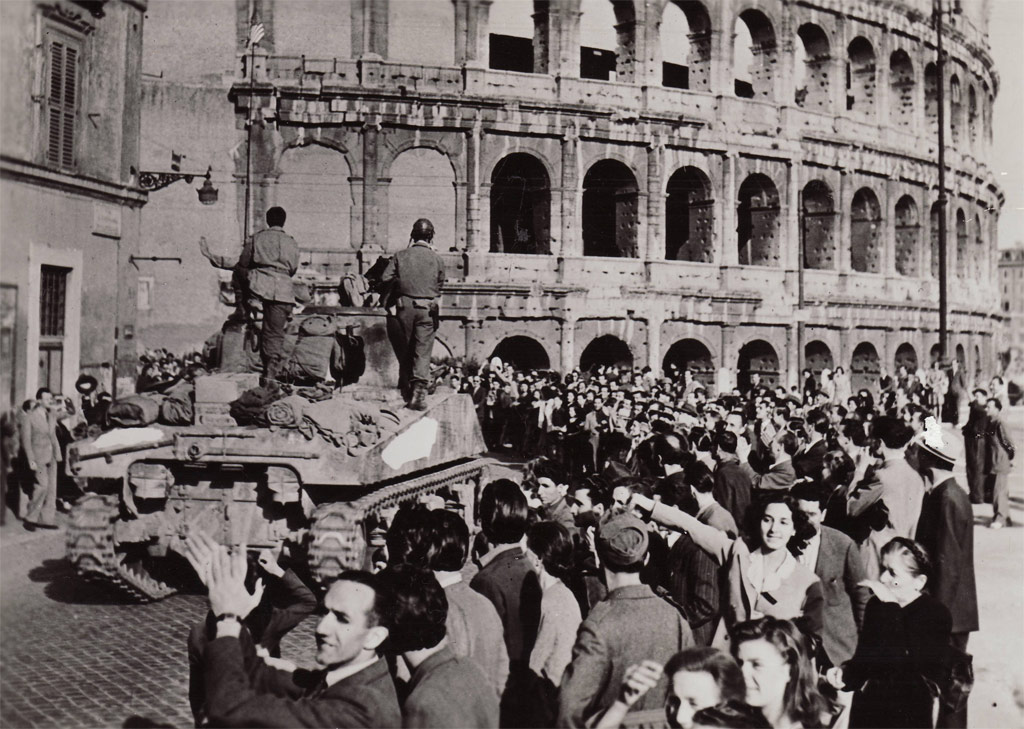 Devil’s Brigade (1st Special Service Force)
Joint Canadian and American Special Forces Unit of elite paratroopers
Took on the most dangerous and difficult assignments in Italy (and elsewhere)
Nicknamed Devil’s Brigade by German soldiers
Canadians made up 25% of the unit
Sergeant Tommy Prince
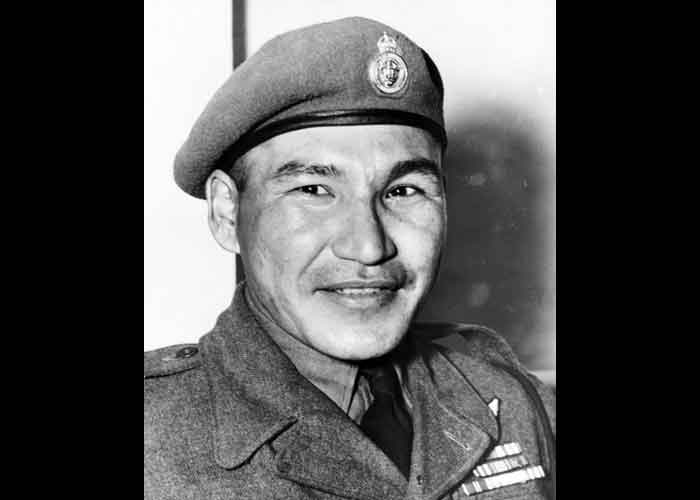 Prince was in an abandoned farmhouse 200m from the German line
He was watching Germans and reporting back to his unit
Communication line was cut
Sergeant Tommy Prince
He dressed as a farmer, picked up a hoe, and walked into the field in full view of the Germans
Found the broken wire, pretending to tie his shoe, bent down and fixed it
He returned to the farmhouse and continued his work
Sergeant Tommy Prince
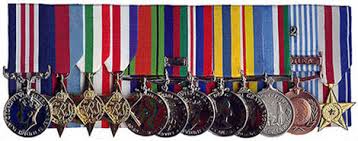 Awarded Military Medal for bravery in the field (3rd highest bravery award)
Later received the Silver Star (American award for bravery) for his work in France (3rd highest bravery award)